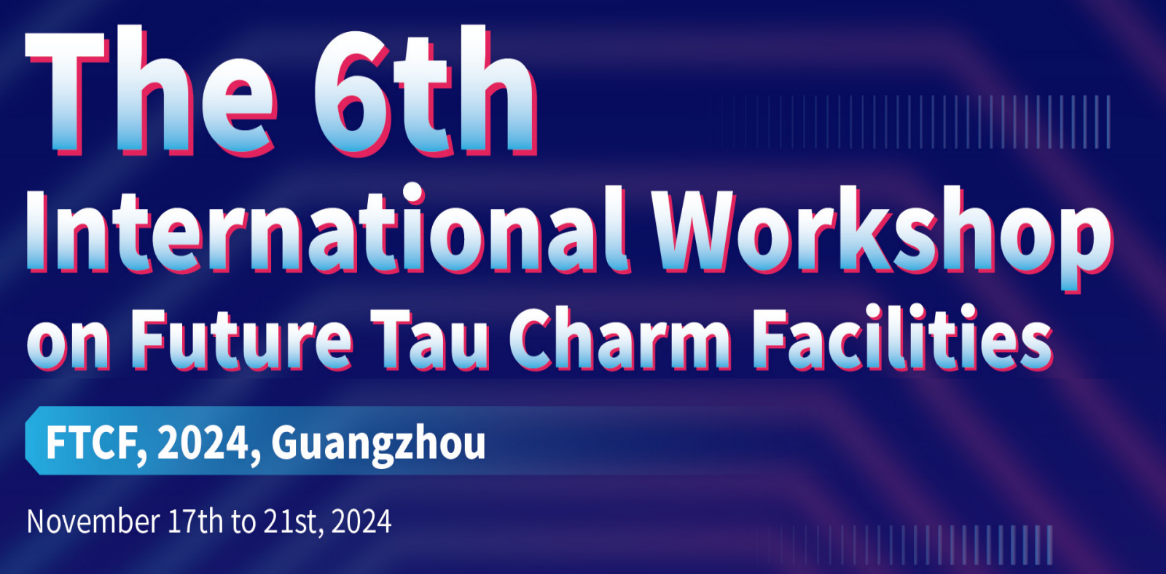 Longitudinal polarization spin flips for measurement of the mixing angle
E.V. Bedarev, A.E. Bondar, I.A. Koop, A.V. Otboev, Yu.M. Shatunov,
 BINP SB RAS
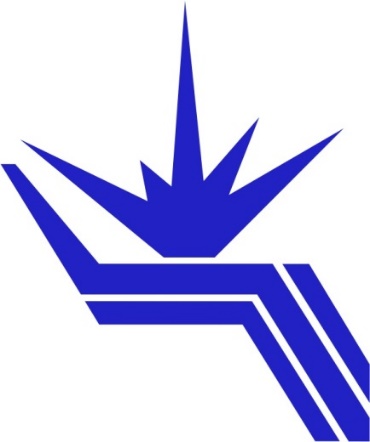 Speaker: Egor Bedarev
BINP SB RAS, Lab. 11
E-mail: E.V.Bedarev@inp.nsk.su
Plan
Standard Model Electro-Weak sector checking with SCTF

 Longitudinal polarization flipping procedure and it’s spin dynamics

 Simulation results

 Conclusion
Standard Model Electro-Weak sector checking with SCTF
Variant with longitudinal polarized e- 

Longitudinal polarization in IP (3 Siberian snakes)

Rich spin physics program (EW, strong sector):
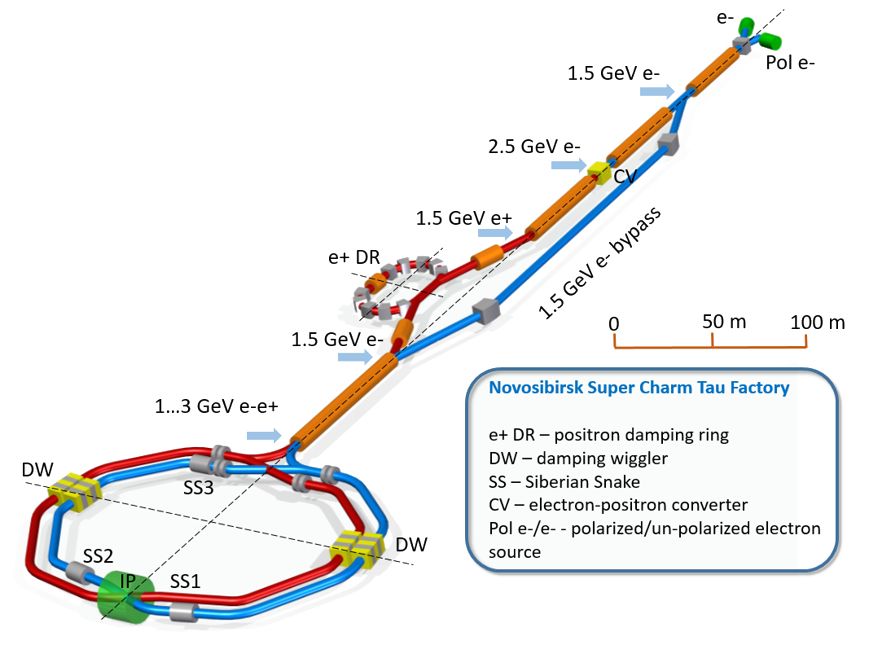 4/24
Weinberg's “running” Weak Angle
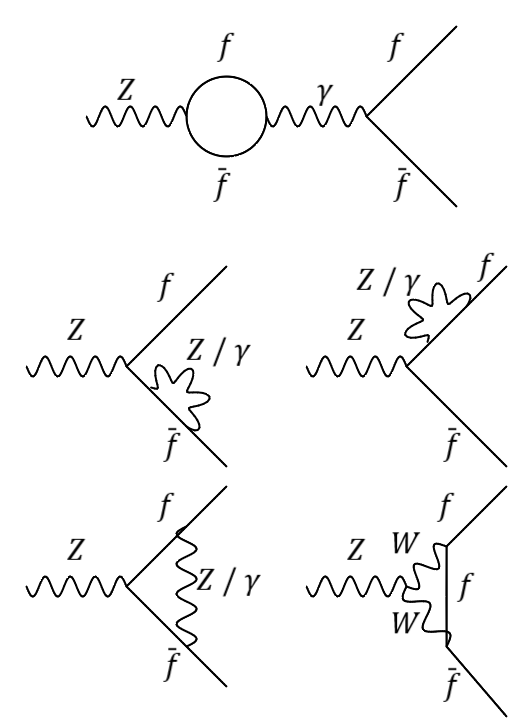 5/24
6/24
Systematic errors sources
7/24
Frequent flipping of longitudinal polarization
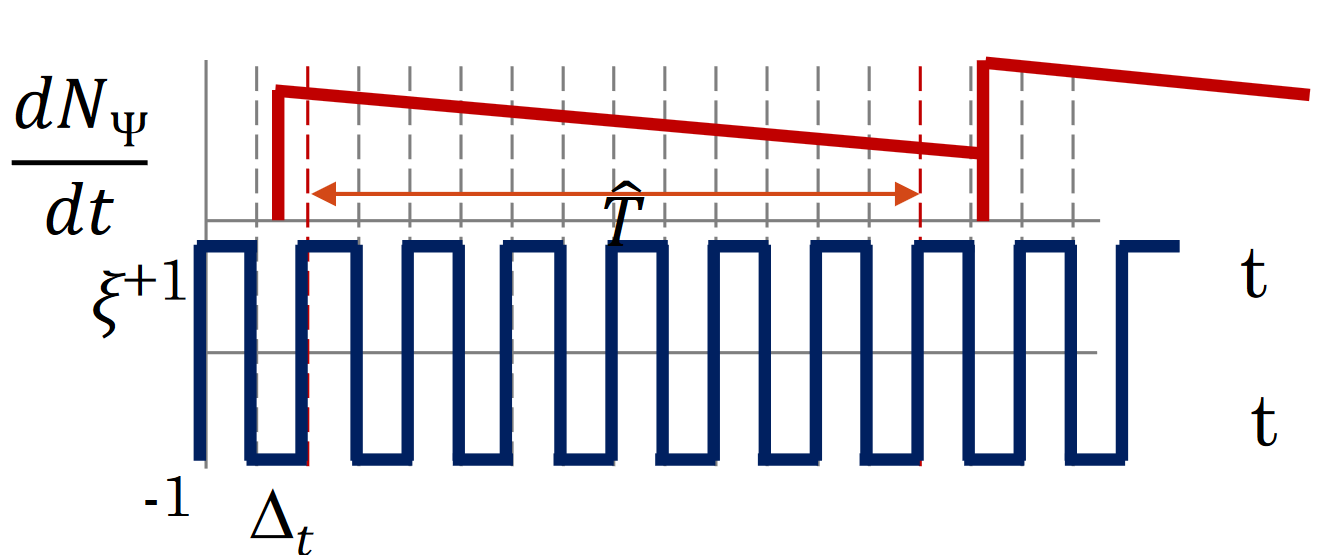 8/24
Longitudinal polarization flipping procedure and it’s spin dynamics
Adiabatic spin-flip specific for SCTF

 Organization of longitudinal polarization in IP

 Adiabatic crossing of spin resonance

 The influence of the “mirror” harmonic and synchrotron modulations

 RF-flipper calculations

 Position optimization for RF-flipper

 Parameters of RF-flipper. Field integral

 Parameters of RF-flipper. Resonant circuit
Organization of longitudinal polarization in IP
1
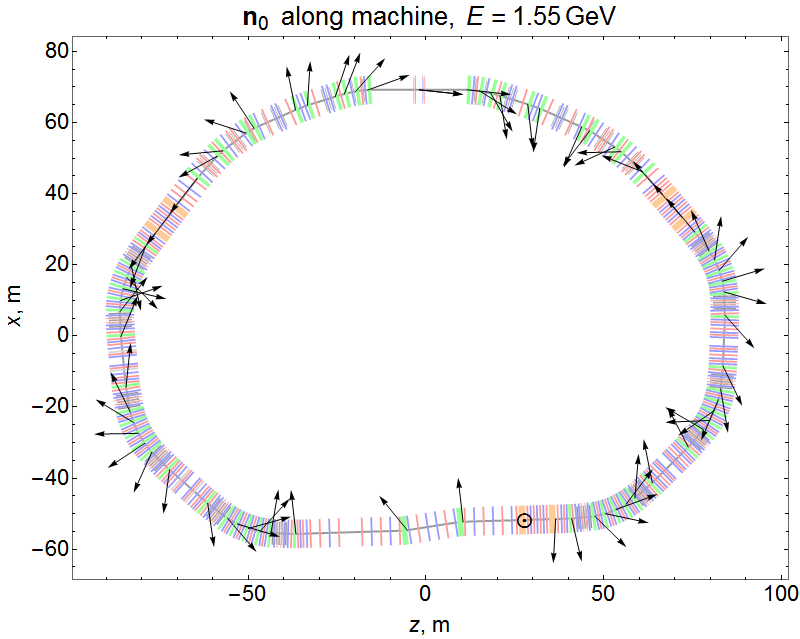 2
IP
Snake 3
Snake 1
Before flip
After flip
4
3
Snake 2
10/24
Adiabatic crossing of spin resonance
11/24
Adiabatic crossing of spin resonance (continue)
12/24
The influence of the “mirror” harmonic
13/24
The influence of synchrotron modulations on the adiabatic flip
14/24
The influence of synchrotron modulations on the adiabatic flip
15/24
Position optimization for RF-flipper
16/24
Parameters of RF-flipper
2
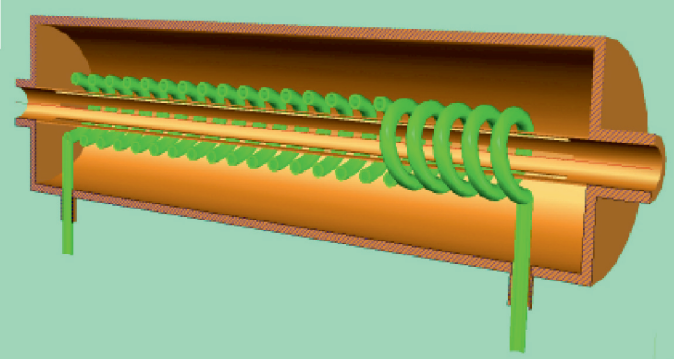 1
3
1 – Cylindrical vacuum case, 2 – RF-solenoid coil, 3 – Copper liner with several longitudinal slits-cuts.
17/24
Parameters of RF-flipper
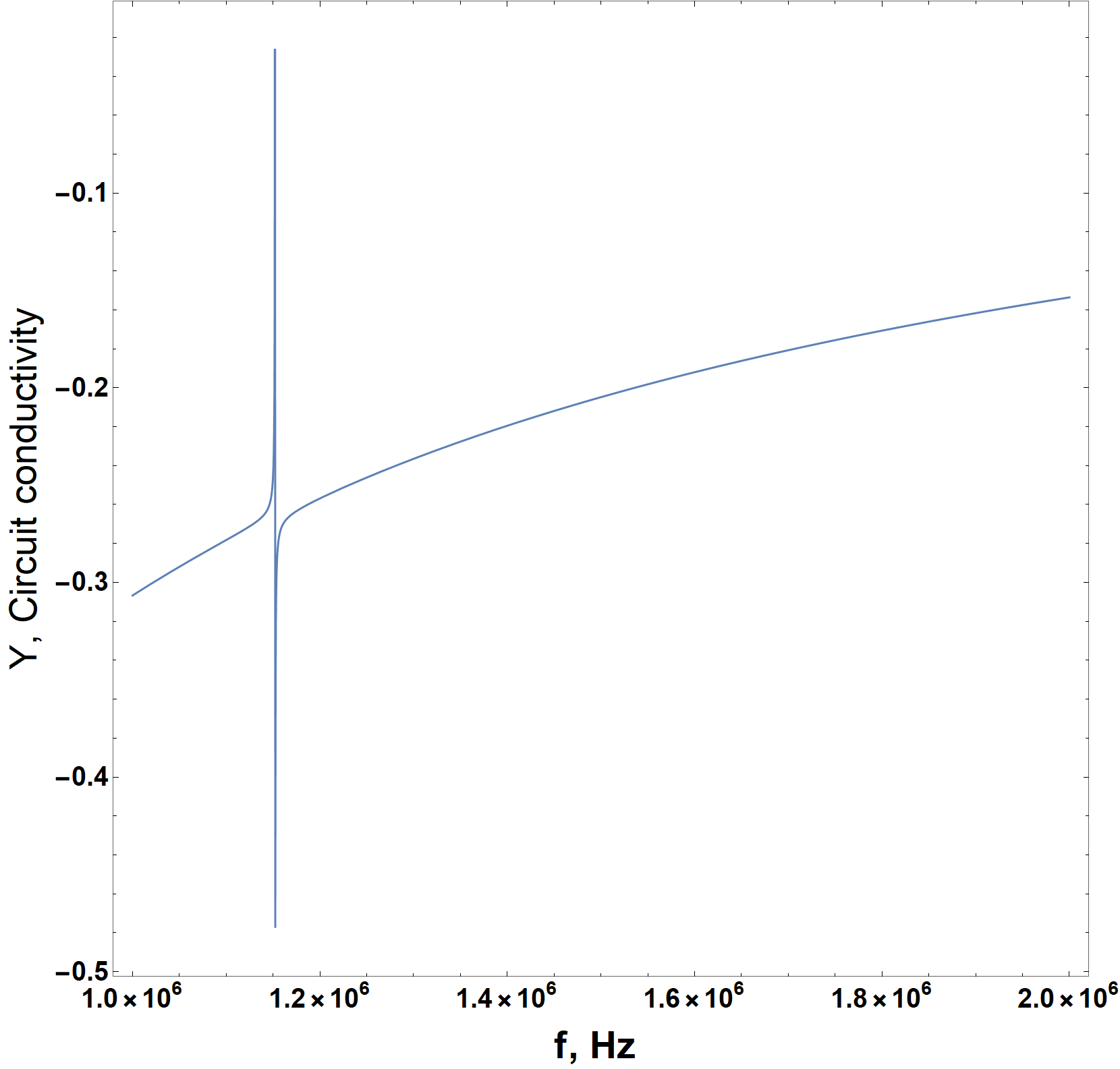 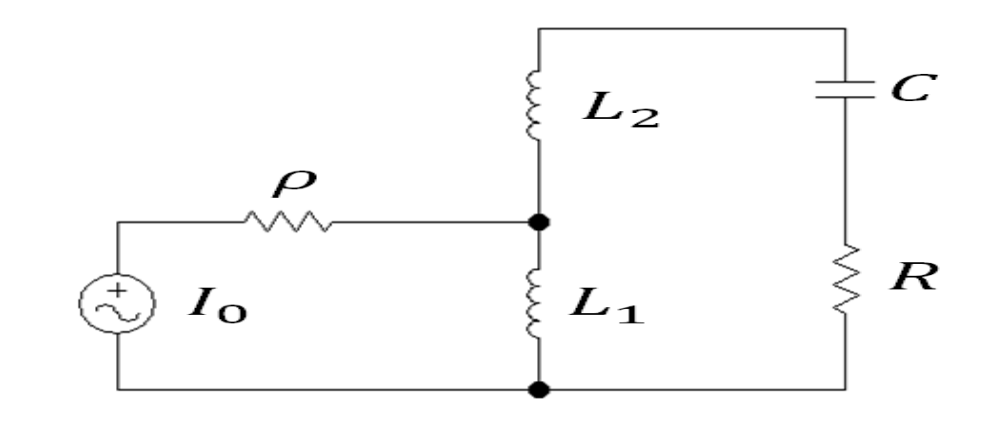 18/24
Simulation results
Simulating of synchrotron motion
20/24
Root mean square energy spread in the ansemble
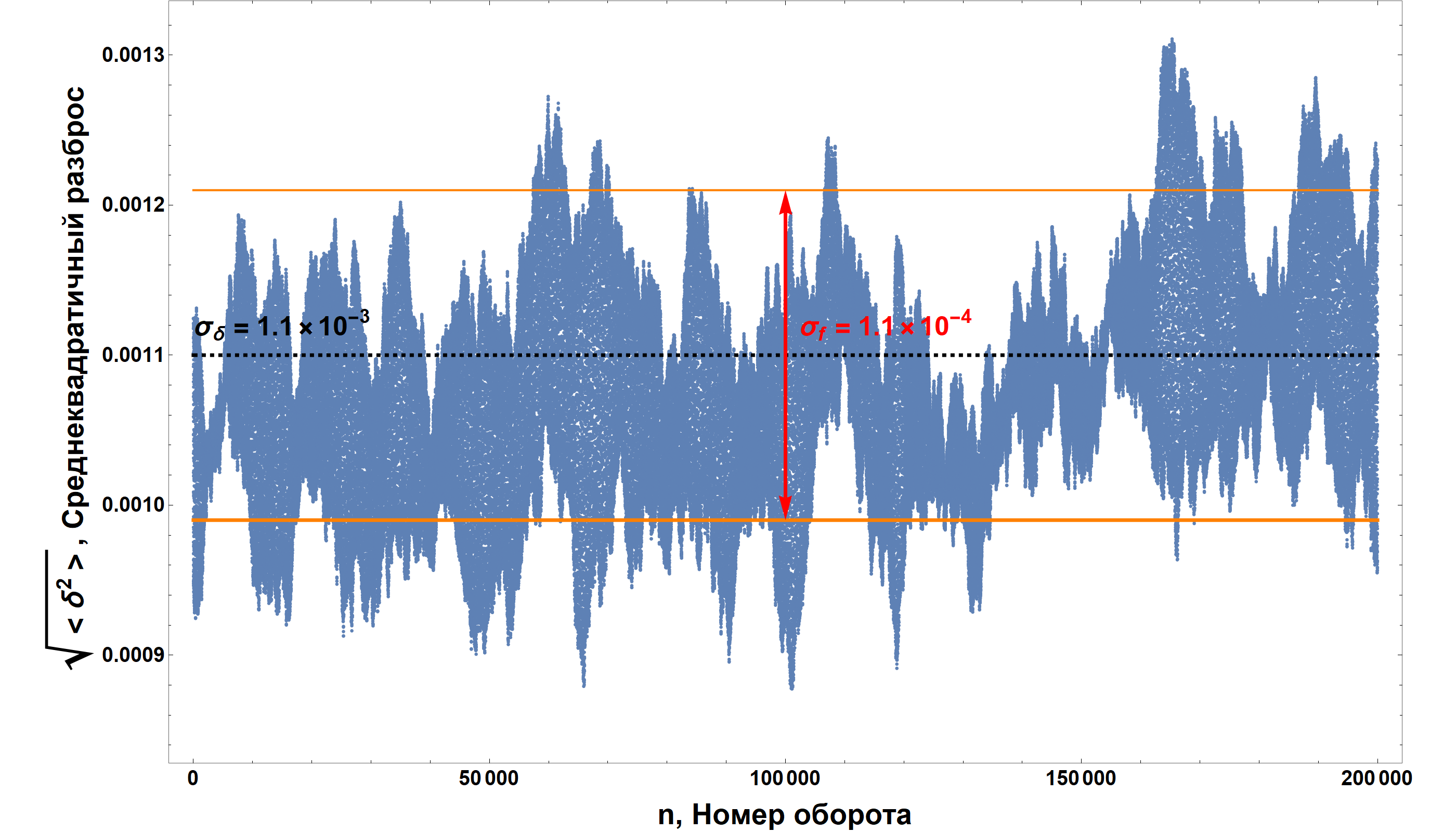 RMS
Turn number
21/24
The influence of the “mirror” harmonic. Spin flip
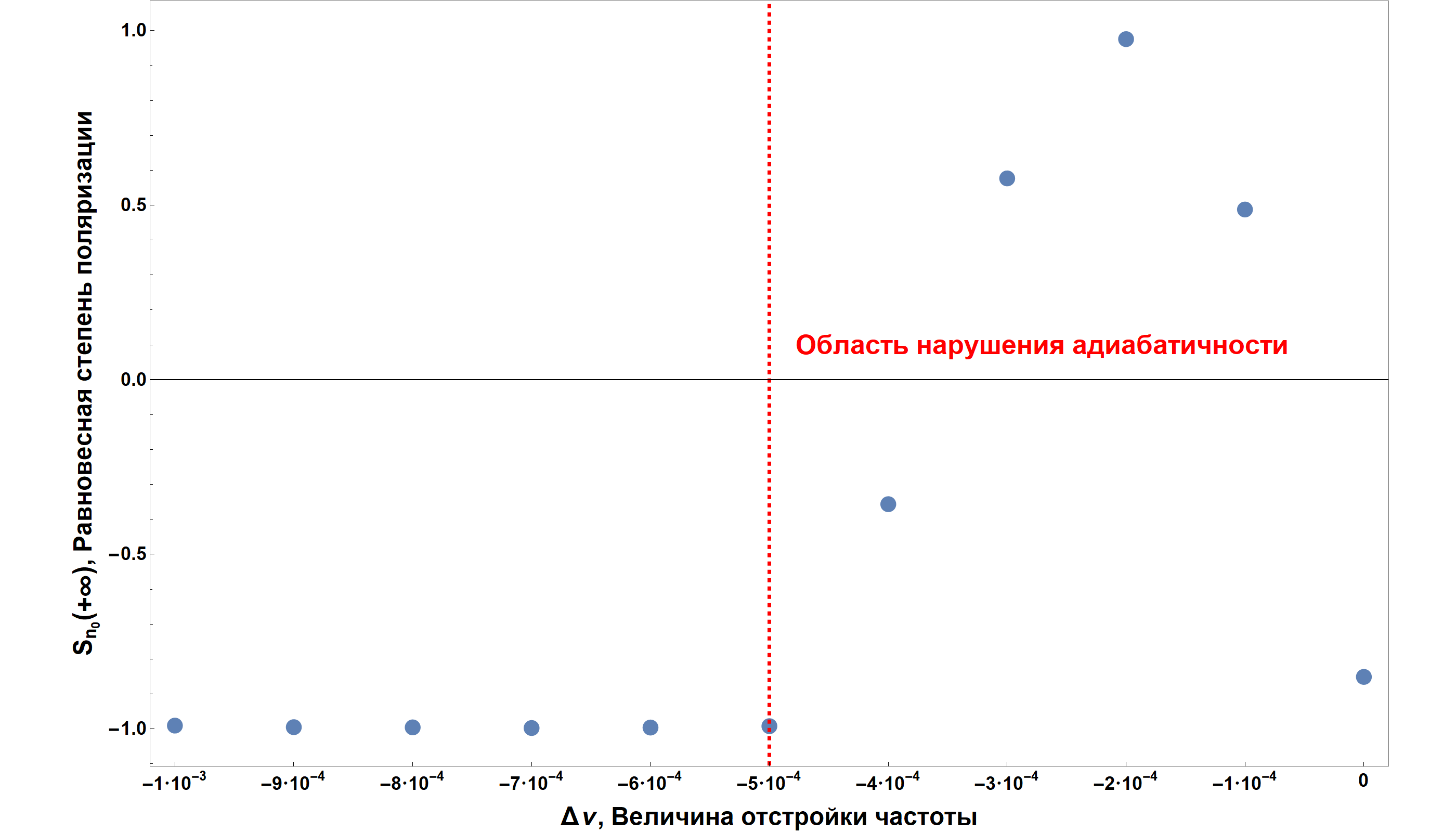 Adiabaticity violation zone
Equilibrium polarization
Detune
22/24
Simulation of "spin gymnastics"
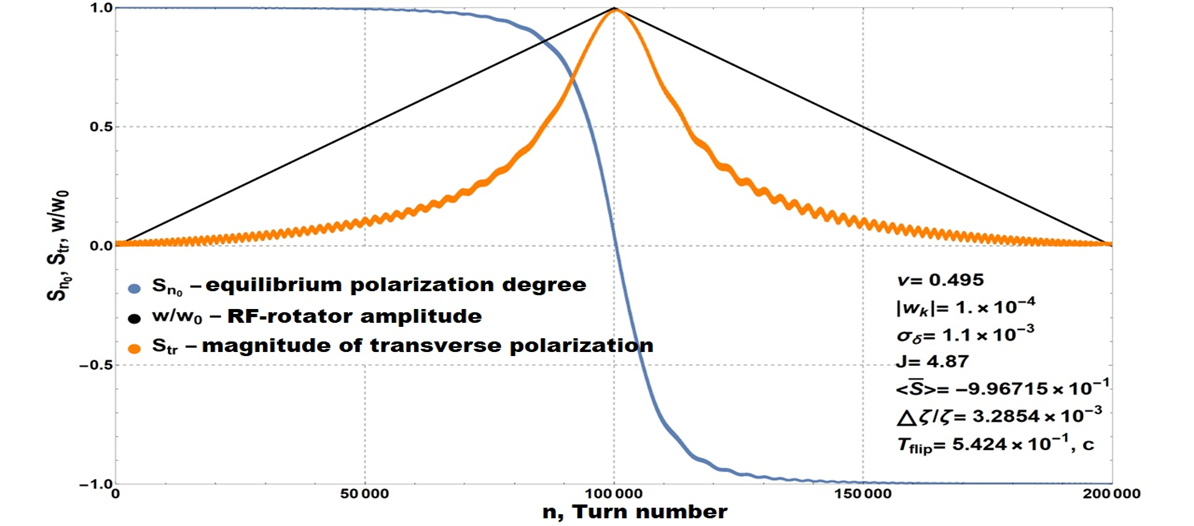 23/25
Conclusion
24/24
Simulating of synchrotron oscillations
25/24
Simulating of synchrotron oscillations
26/24
The influence of the “mirror” harmonic. Radiation spin life time
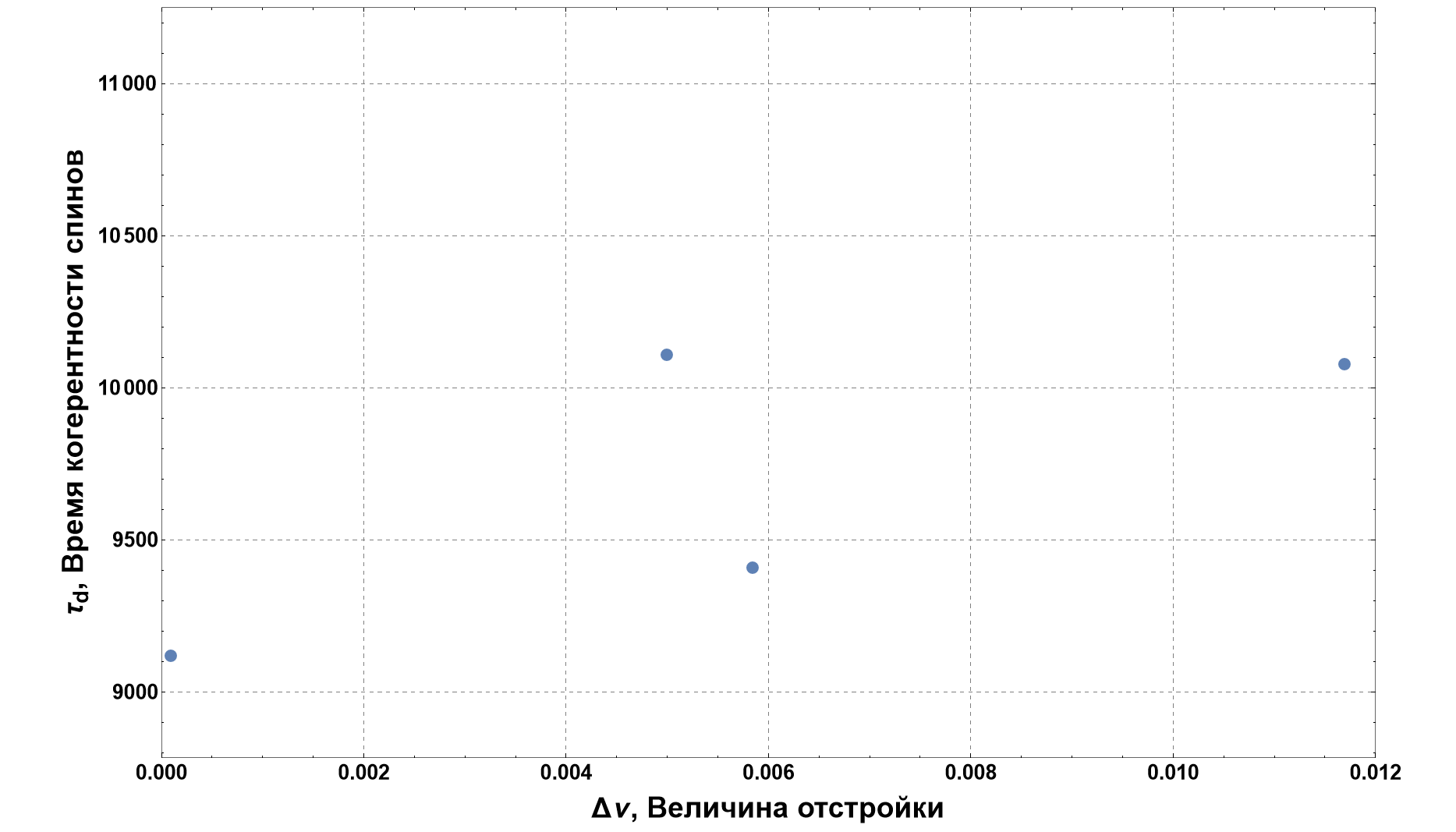 27/24